КВЕСТ з краєзнавчого     орієнтування ПНВО
Об’єкт квесту №1Мостом між олені ідіть!Знайдіть там білосніжну пару,А поруч – установу гроші де на шару!На сходах де царі саван, покаже гід дорогу вам!
Об’єкт квесту № 2“ Стара  фортеця “ не стріляє,Запрошує всіх, пригощає…Від синагоги залишилась в спадок…Знайдіть її на всяк випадок!
Об’єкт квесту № 3Як символ в небі височить,На солні золотом блещить!Це алегорія в архітектуріІ значення її в стрункій скульптуре!
Об’єкт квесту №4На площі башта височить,На башті сонечко блищить,Там щогодини чути колокольний дзвін,Про час все місто сповіщає він
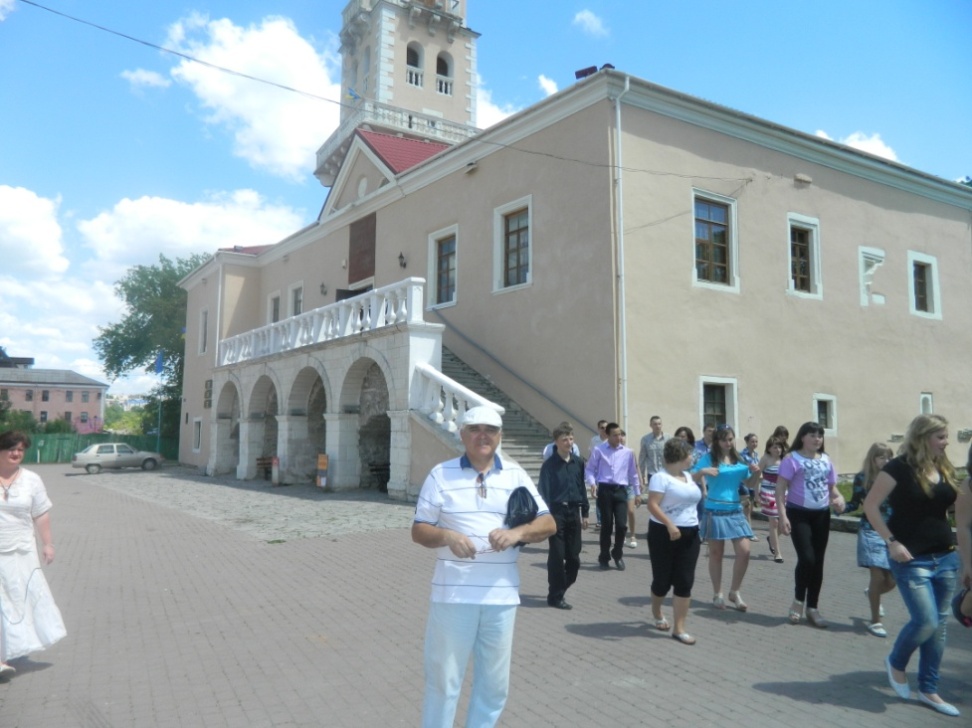 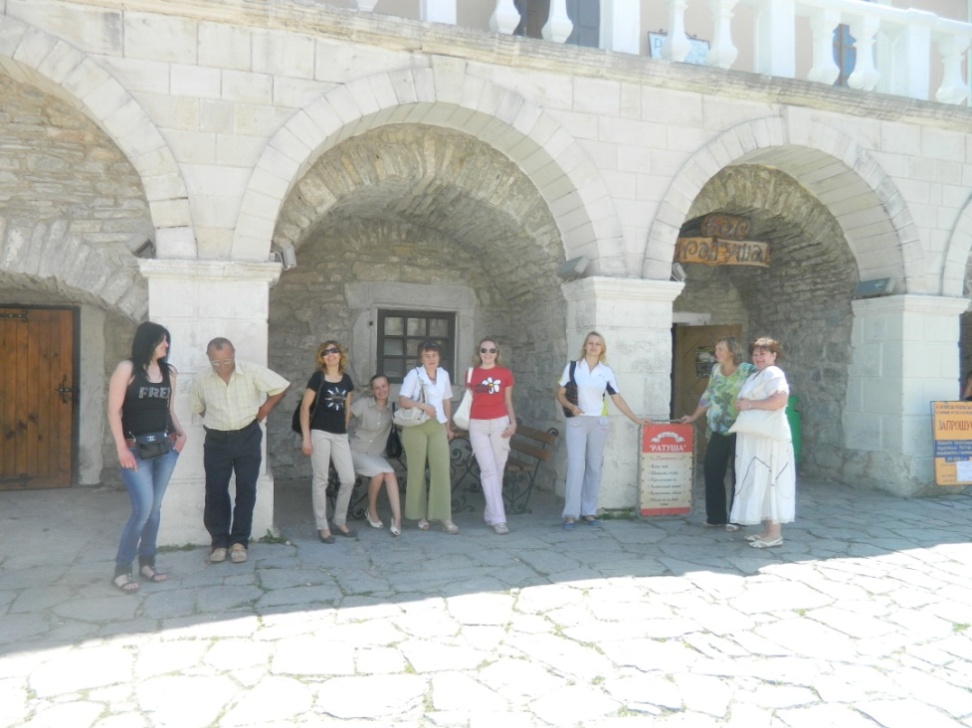 Об’єкт квесту №5Внутрі приіщення у центрі міста,Стоїть перлиной старовинного намиста!Глибокий і армянам дорогой,Солоною наповнений водой.
Об’єкт квесту №6Він оселився на даху,І в дощ дає нам всім жаху!Із пащі в бурю і негоду. Він ляє на туристів воду!